ZAHRADNÍ SEKAČKY DRUPOL
Elektrické sekačky
DRUPOL ELM 375
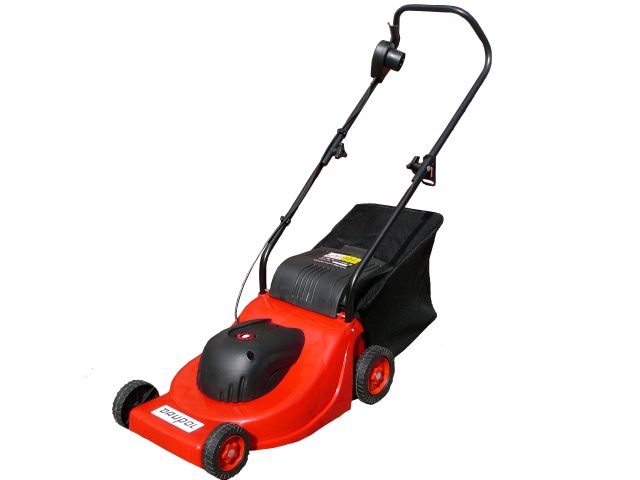 DRUPOL 4750 ELS
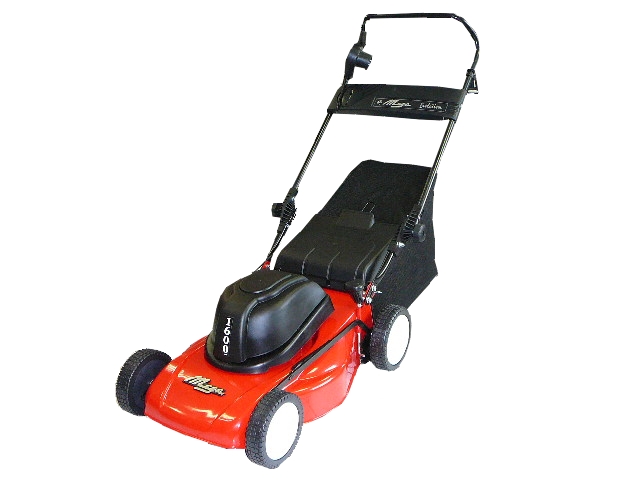 Benzinové sekačky bez vlastního pojezdu
DRUPOL 4750 XSS
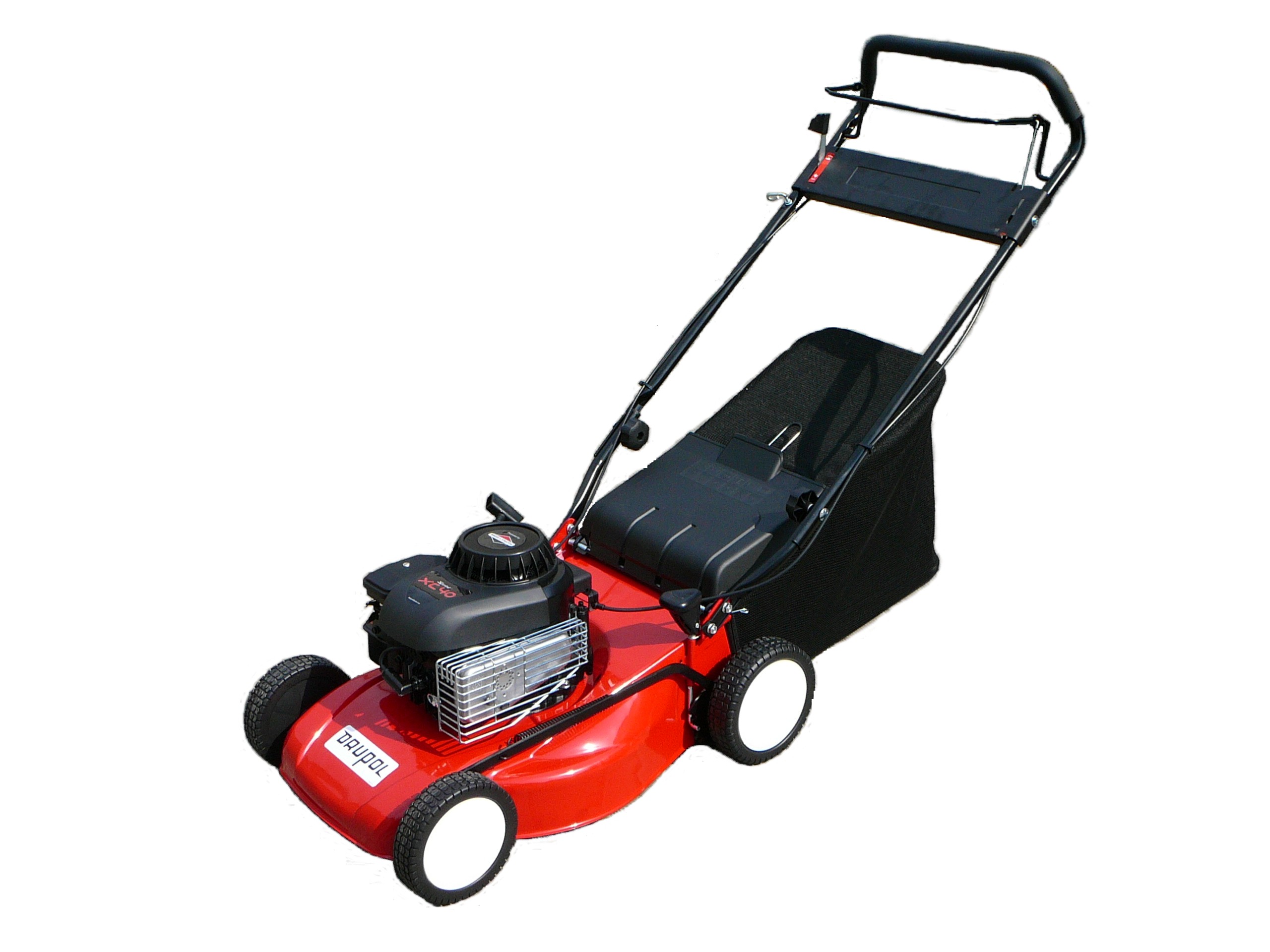 Benzinové sekačky s pojezdem hliníkový podvozek
DRUPOL 5250 XQT
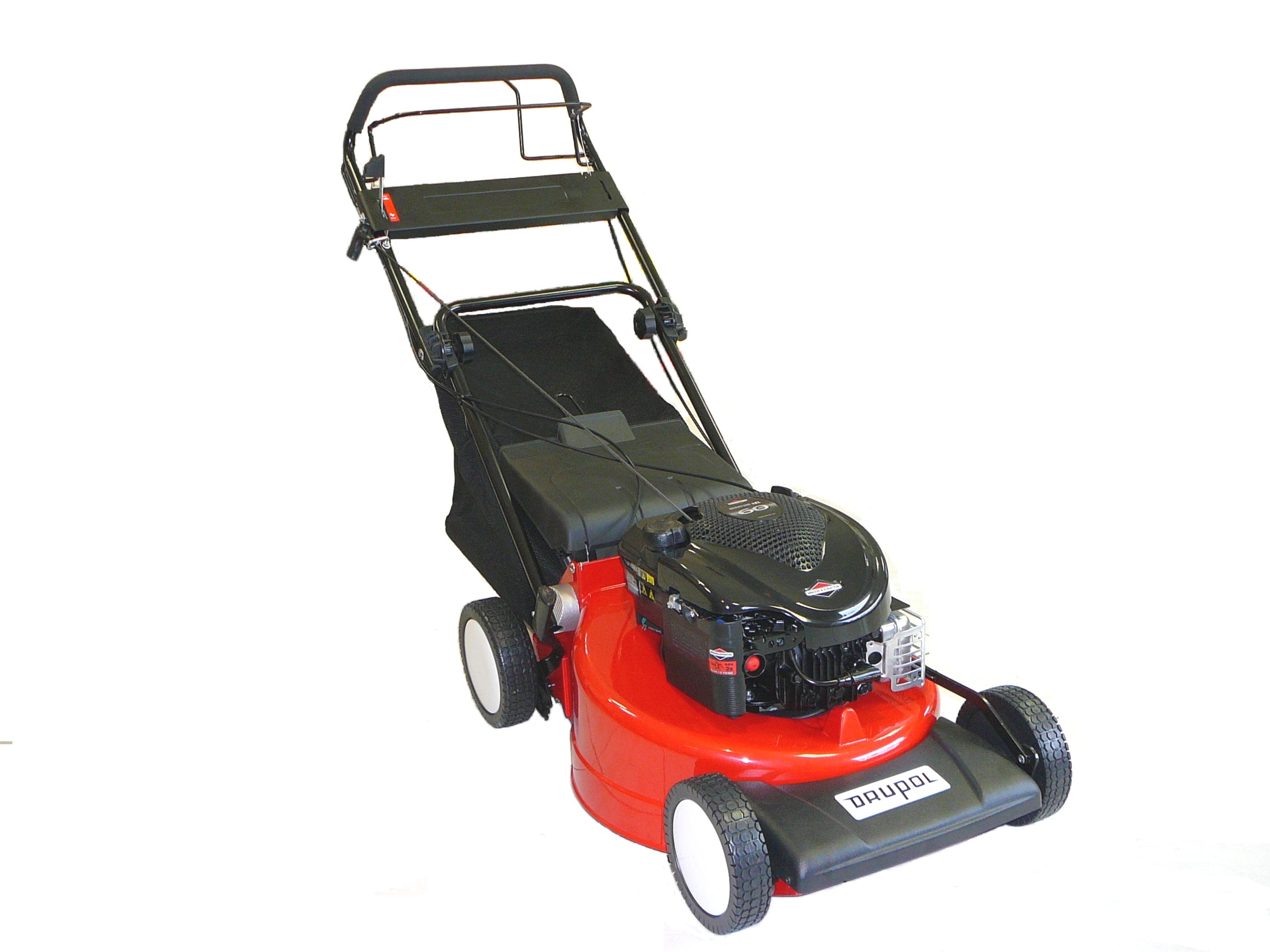 DRUPOL 5260 HHT 3 SPEED
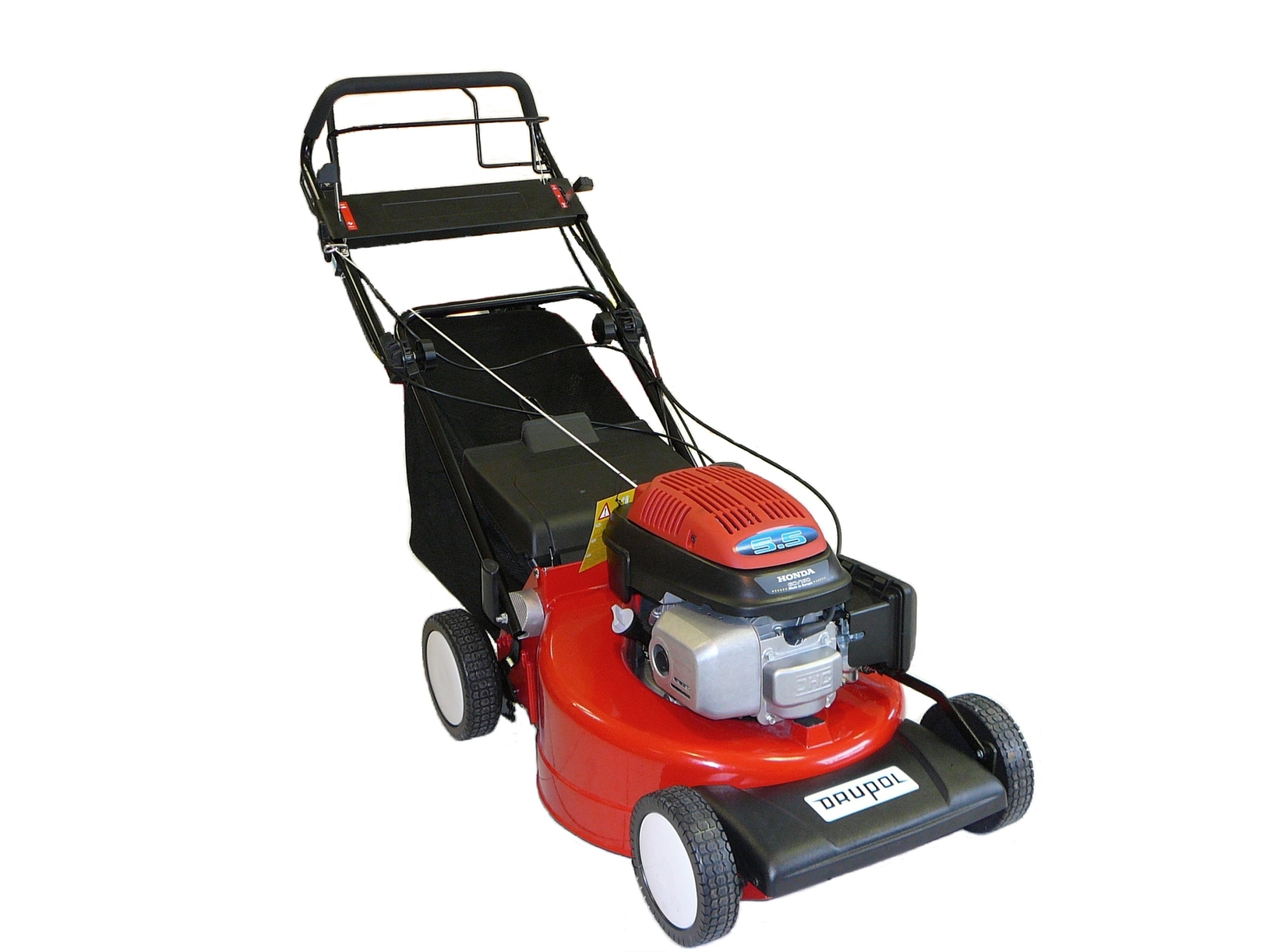 Benzinové sekačky s pojezdem ocelový podvozek
DRUPOL 4750 XQT
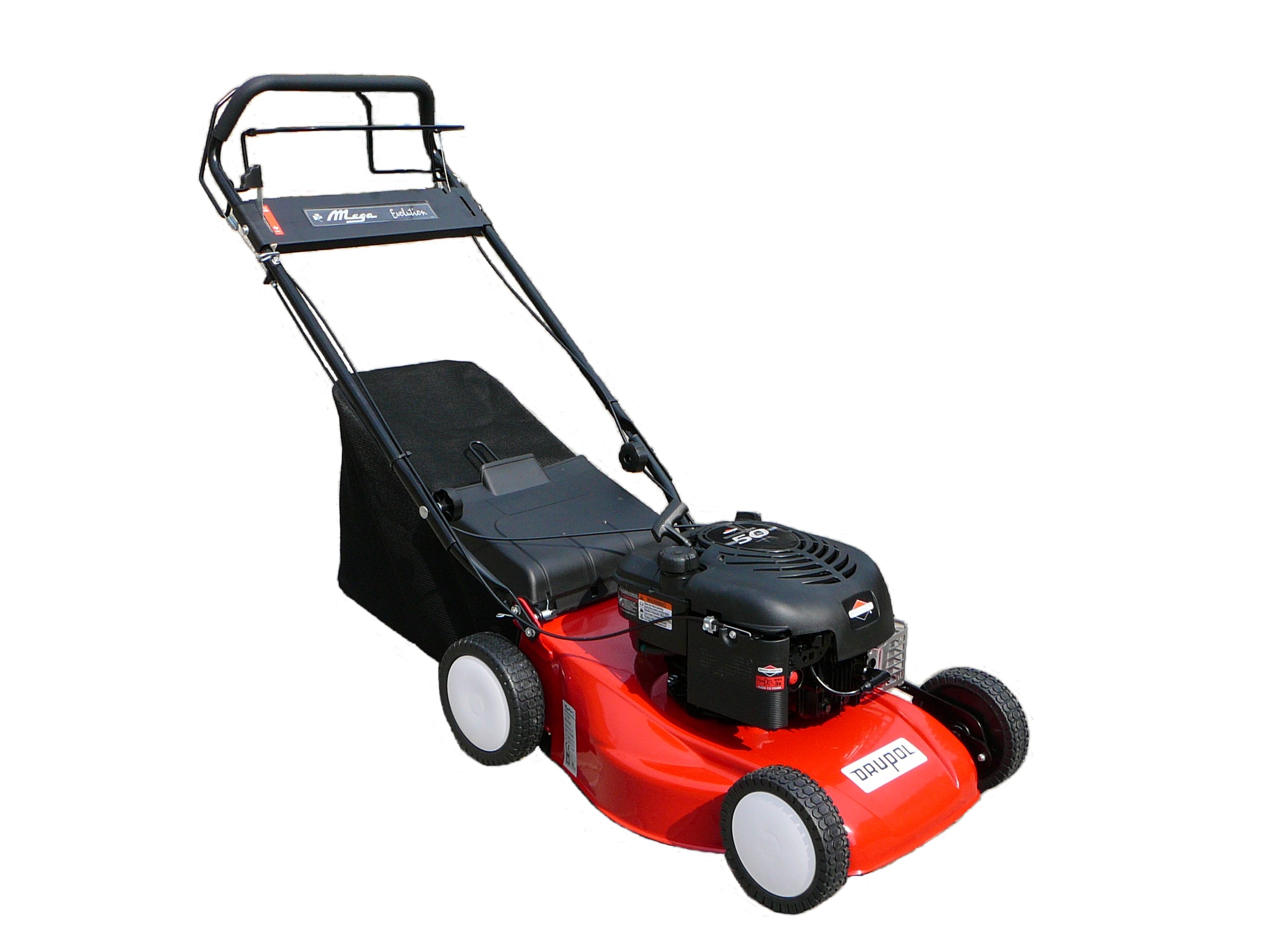 DRUPOL 4750 HGT
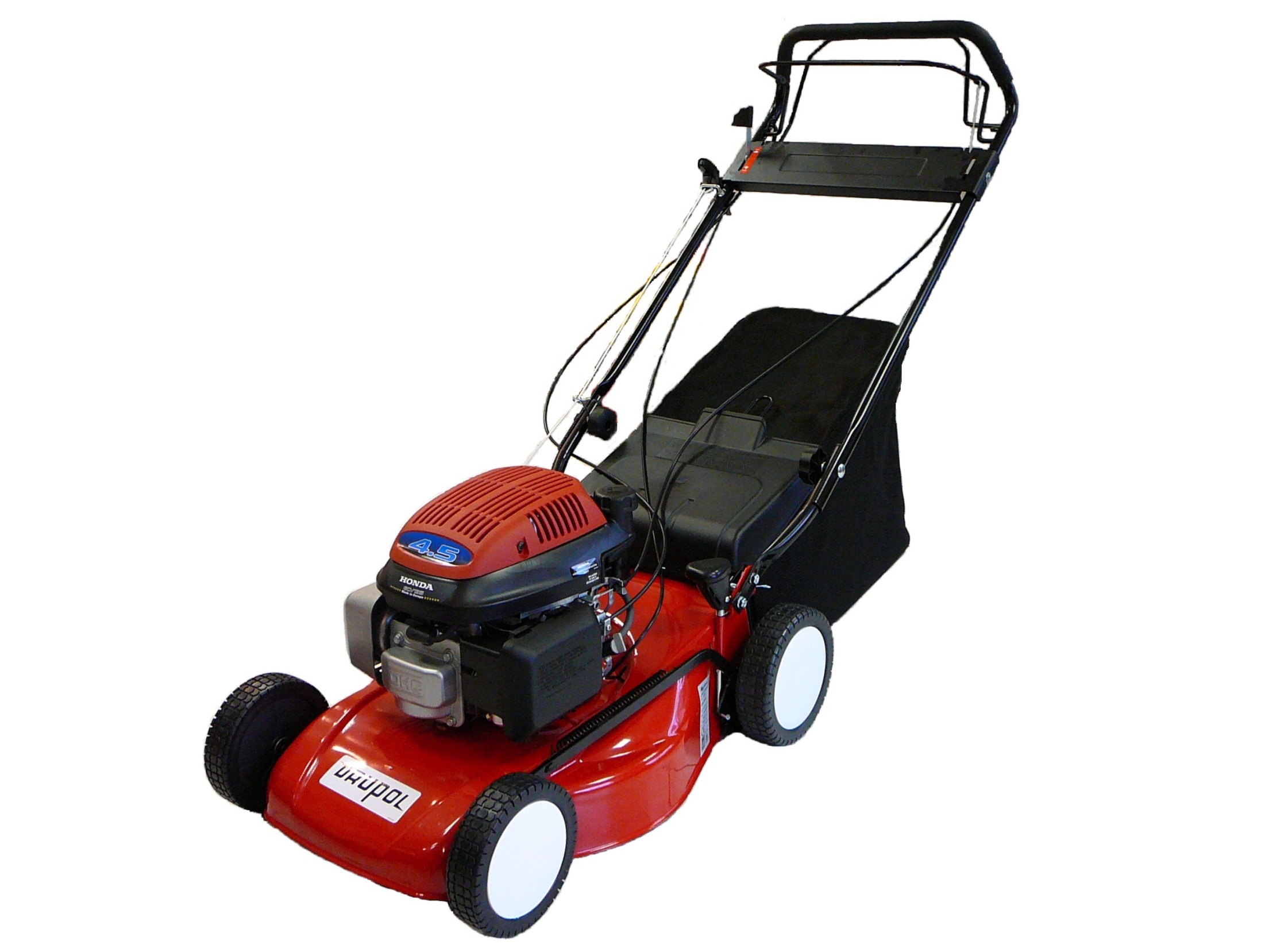 DRUPOL 5400 XQT
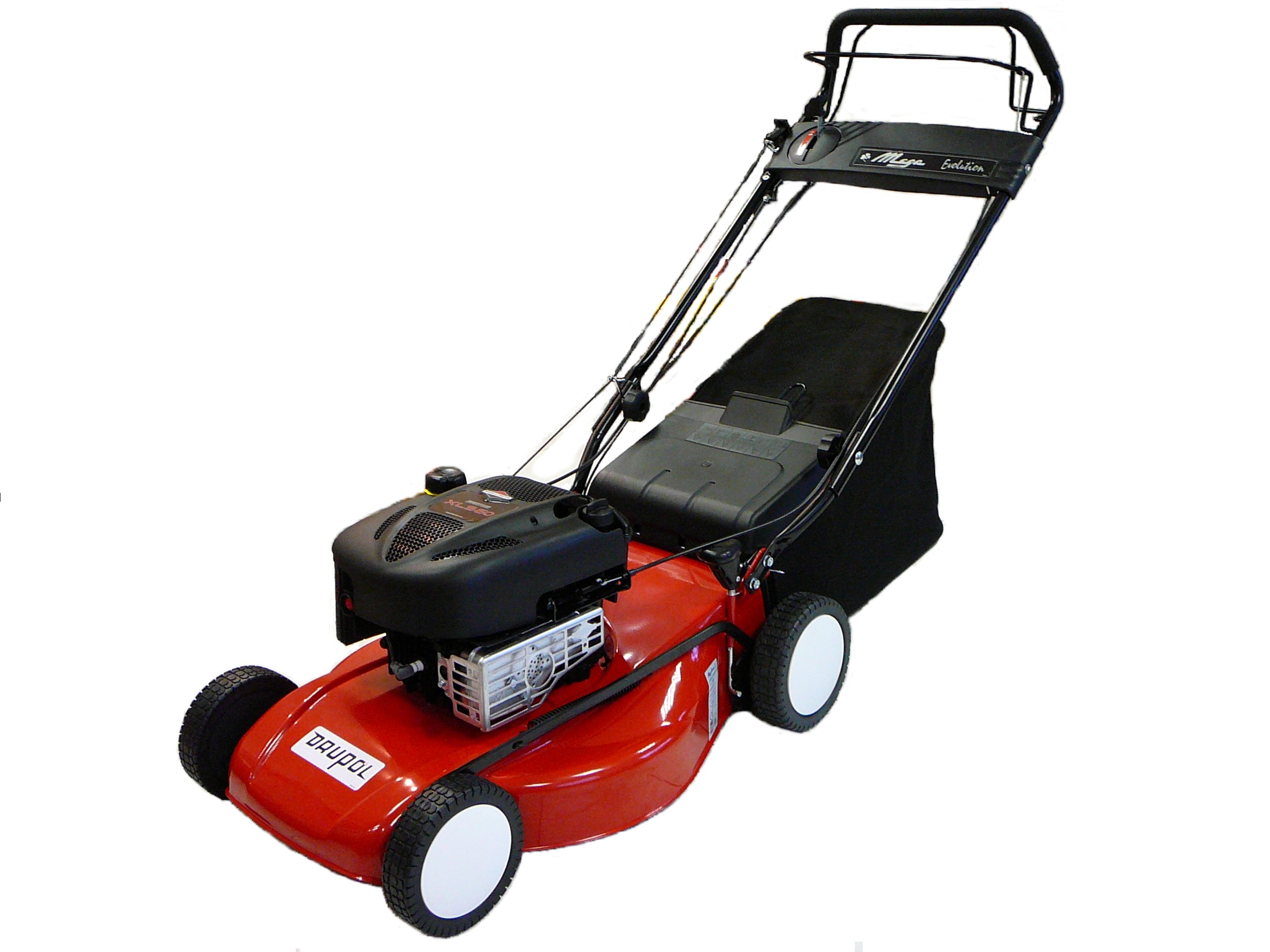 DRUPOL 5400 HHT
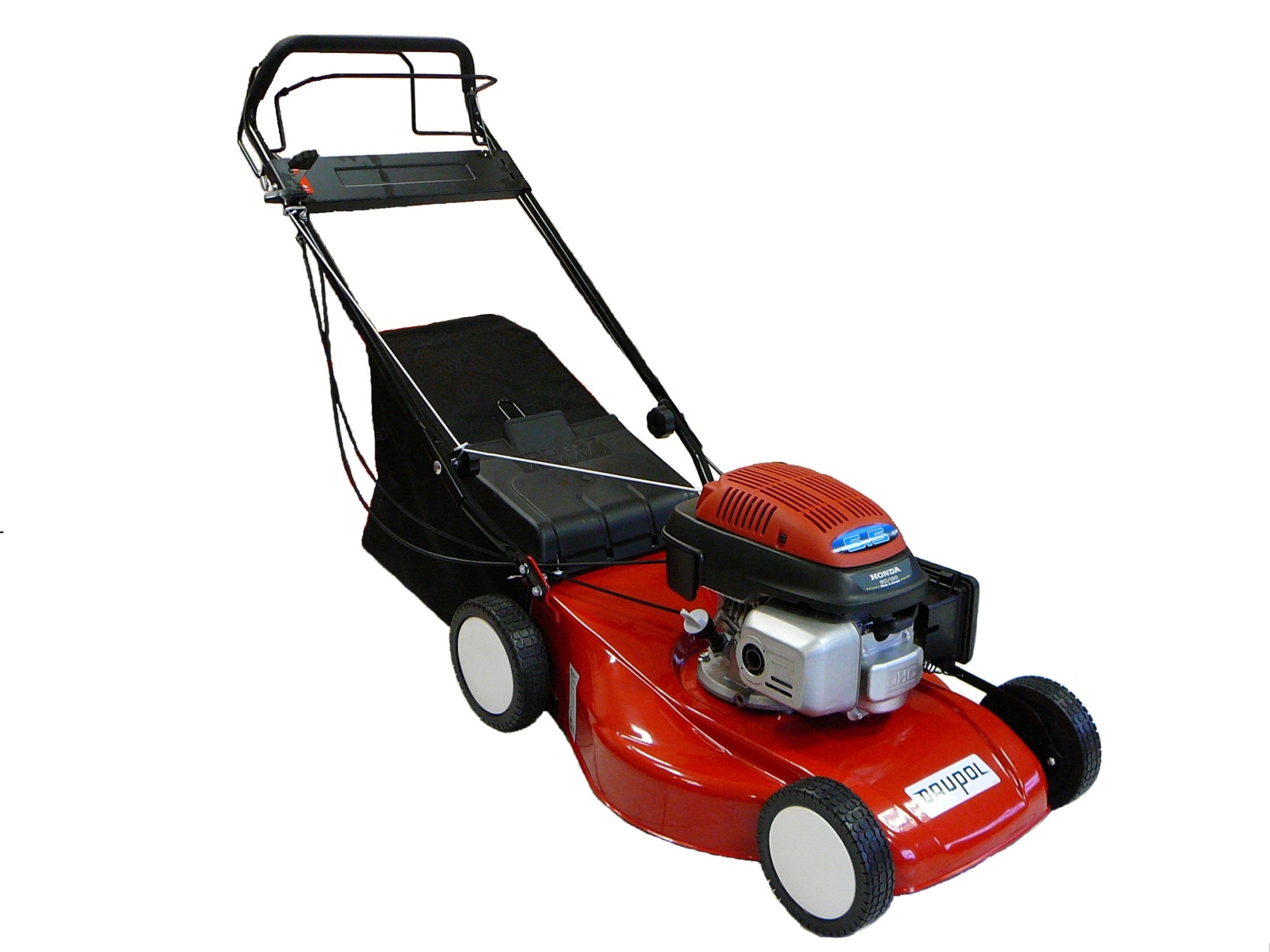 Benzinové sekačky s pojezdem na přerostlou trávu 4 v 1
DRUPOL XSZL53D-C
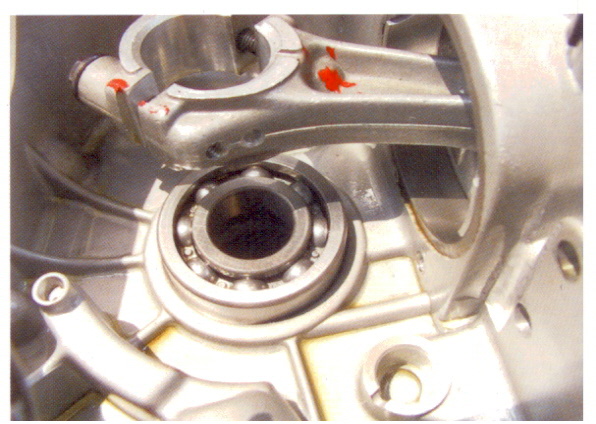 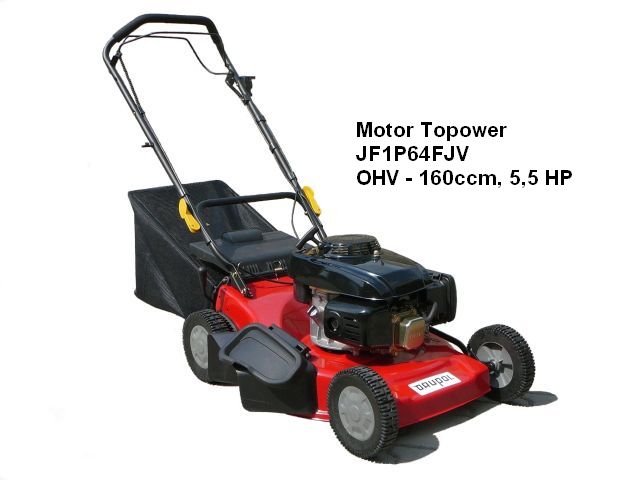 DRUPOL 5220 LKT
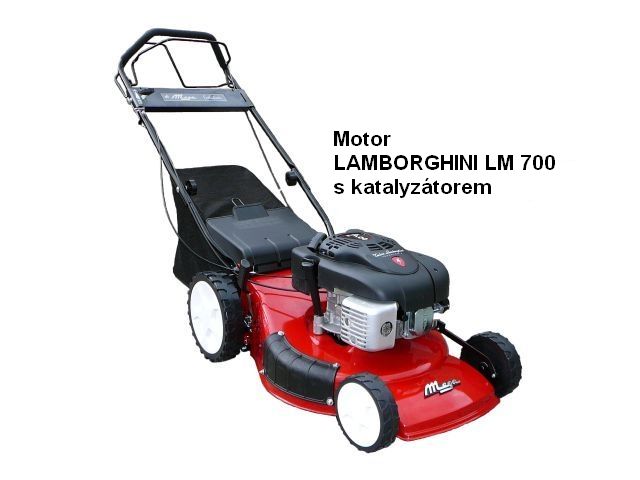